Γενική Οικονομική Ιστορία
Ενότητα # 9: Οι Μεγάλες Αλλαγές του 20ου αιώνα 
Διδάσκων: Ιωάννα-Σαπφώ Πεπελάση
Τμήμα: Οικονομικής Επιστήμης
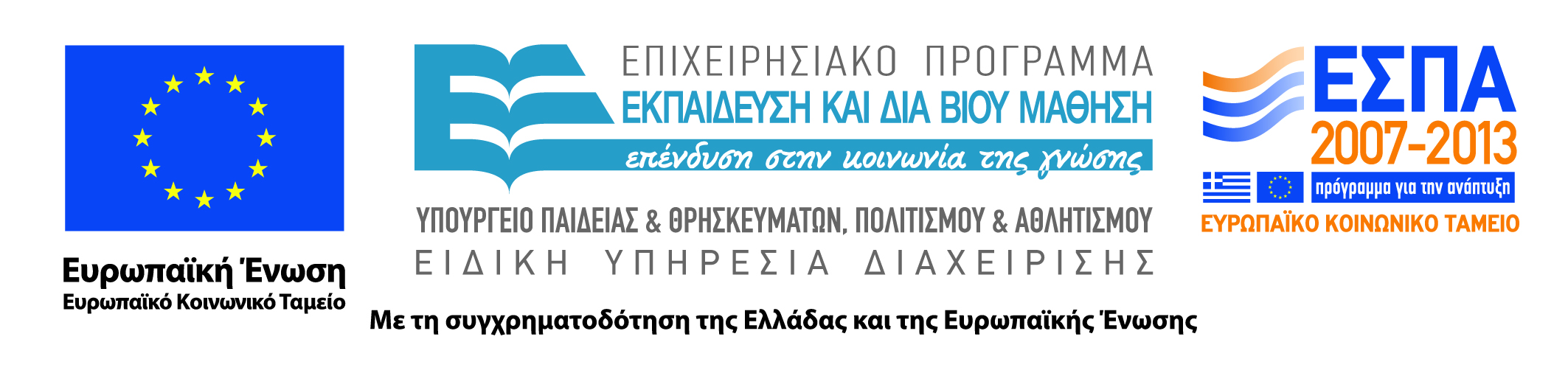 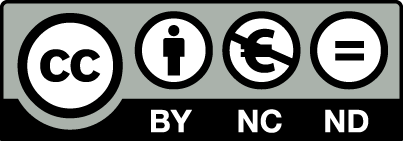 Χρηματοδότηση
Το παρόν εκπαιδευτικό υλικό έχει αναπτυχθεί στα πλαίσια του εκπαιδευτικού έργου του διδάσκοντα.
Το έργο «Ανοικτά Ακαδημαϊκά Μαθήματα στο Οικονομικό Πανεπιστήμιο Αθηνών» έχει χρηματοδοτήσει μόνο τη αναδιαμόρφωση του εκπαιδευτικού υλικού. 
Το έργο υλοποιείται στο πλαίσιο του Επιχειρησιακού Προγράμματος «Εκπαίδευση και Δια Βίου Μάθηση» και συγχρηματοδοτείται από την Ευρωπαϊκή Ένωση (Ευρωπαϊκό Κοινωνικό Ταμείο) και από εθνικούς πόρους.
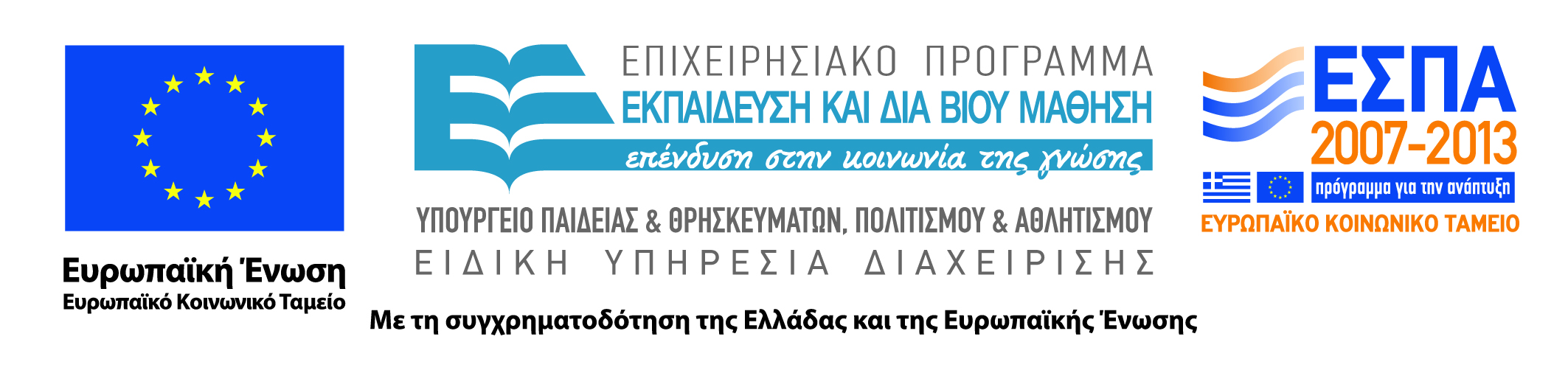 2
Άδειες Χρήσης
Το παρόν εκπαιδευτικό υλικό υπόκειται σε άδειες χρήσης Creative Commons.
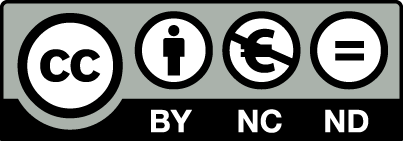 3
Σκοποί ενότητας
Κατανόηση των βασικών οροσήμων των τριών περιόδων του 20ου αιώνα:
Μεσοπόλεμος: 1914-1939.
Χρυσή Εποχή: 1950-1973.
Αποδυνάμωση και πτώση της Σοβιετικής Ένωσης 1982-1991.
Νέα Τάξη Πραγμάτων 1991-σήμερα.
Κατανόηση των βασικών αλλαγών στον πληθυσμό και την οικονομία του 20ου αιώνα.
4
Περιεχόμενα ενότητας
Η Παγκόσμια Οικονομία εμπρός στην Άβυσσο 1914-1939.
Από τη Χρυσή Εποχή του 20ου αι. (1950-1973) έως την Πτώση του Τείχους του Βερολίνου (1989).
Νέα Τάξη Πραγμάτων και η Κοινωνία της Γνώσης 1991 έως σήμερα.
Άλλα χαρακτηριστικά του 20ου αιώνα: πληθυσμός, κεφάλαιο, ΑΕΠ.
5
Η Παγκόσμια Οικονομία εμπρός στην Άβυσσο 1914-1939.
Μάθημα: Γενική  Οικονομική Ιστορία, Ενότητα # 9: Οι Μεγάλες Αλλαγές του 20ου αιώνα
Διδάσκων: Ιωάννα-Σαπφώ Πεπελάση, Τμήμα: Οικονομικής Επιστήμης
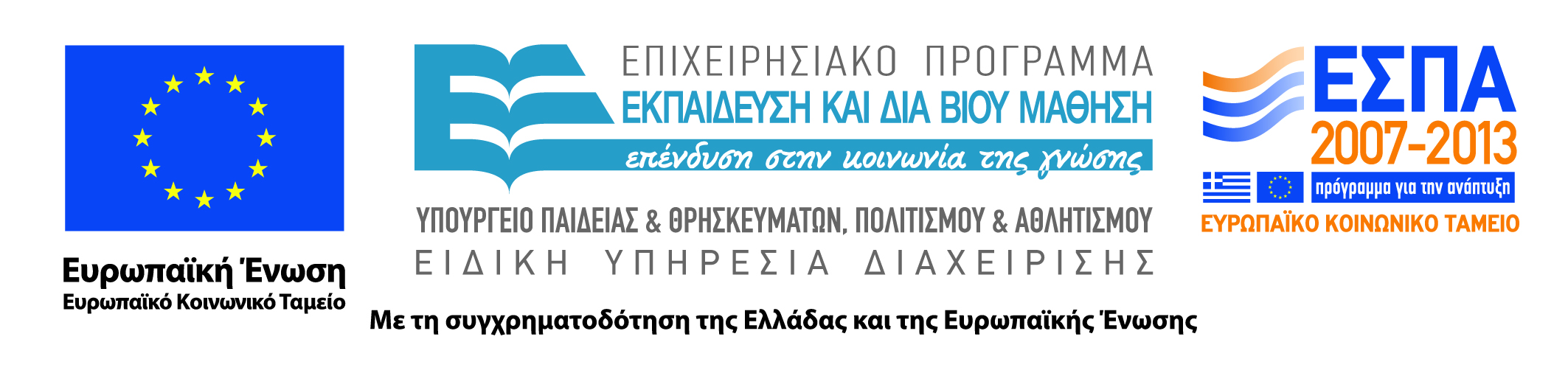 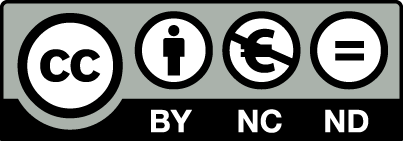 Χρονικά ορόσημα της περιόδου 1914-1939 (1 από 2)
Α’ Παγκόσμιος Πόλεμος 1914-1918.
Συρρίκνωση της παγκόσμιας οικονομίας 1914-1939.
Διεθνής κανόνας συναλλάγματος χρυσού 1925-1931.
Μεγάλο κραχ και η μεγάλη διεθνής ύφεση 1929/1931-1933.
7
Χρονικά ορόσημα της περιόδου 1914-1939 (2 από 2)
Άνοδος οικονομικού εθνικισμού τη δεκαετία του 1930.
Γέννηση και εδραίωση της Σοβιετικής Ένωσης 1922+.
Γέννηση του Φορντισμού (Fordism).
ένα καθεστώς συσσώρευσης που έχει ως χαρακτηριστικά την καθετοποιημένη μαζική παραγωγή, την σταθερότητα στα κέρδη της επιχείρησης, τη συνεχή λειτουργία των εργοστασίων με πλήρη παραγωγή και πλήρη απασχόληση.
Επέκταση της Αμερικάνικης διευθυντικού τύπου εταιρίας “corporation”.
8
Από τη Χρυσή Εποχή του 20ου αι. (1950-1973) έως την Πτώση του Τείχους του Βερολίνου (1989).
Μάθημα: Γενική  Οικονομική Ιστορία, Ενότητα # 9: Οι Μεγάλες Αλλαγές του 20ου αιώνα
Διδάσκων: Ιωάννα-Σαπφώ Πεπελάση, Τμήμα: Οικονομικής Επιστήμης
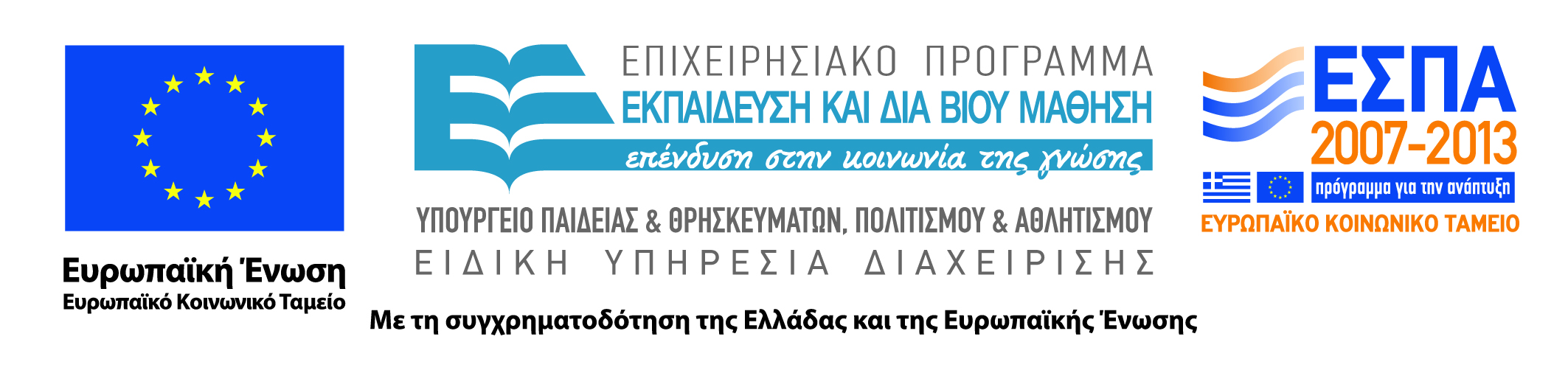 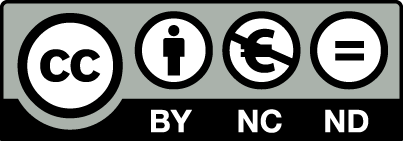 Χρονικά ορόσημα της περιόδου 1950-1989 (1 από 4)
Ψυχρός Πόλεμος 1945-1991.
Χρυσή Εποχή του 20ου αι. 1950-1973.
Από την αναπτυξιακή έκρηξη της παγκόσμιας οικονομίας στις πετρελαϊκές κρίσεις της δεκαετίας του 1970 (1973 και 1979).
Άνοδος του νεοφιλελευθερισμού τη δεκαετία του 1980.
10
Χρονικά ορόσημα της περιόδου 1950-1989 (2 από 4)
Η γέννηση της Ευρωπαϊκής Οικονομικής Κοινότητας (ΕΟΚ) και η μετεξέλιξή της σε Ευρωπαϊκή Ένωση (ΕΕ) (1958+).
Οι μεγάλες αλλαγές μετά τον δεύτερο Παγκόσμιο Πόλεμο.
Σχέδιο Μάρσαλ.
Γέννηση διεθνών οργανισμών και κανόνων.
Οργανισμός Ηνωμένων Εθνών.
Διεθνές Νομισματικό Ταμείο.
Γενική Συμφωνία Δασμών και Εμπορίου, ακρώνυμο ΓΕΣΔΕ, γνωστότερη διεθνώς ως GATT.
11
Χρονικά ορόσημα της περιόδου 1950-1989 (3 από 4)
Διεθνής κανόνας δολαρίου-σύστημα Bretton Woods (1946-1971).
Κεντρικά ελεγχόμενες οικονομίες (1950+).
Κράτος Πρόνοιας στη Δύση (1950+).
Κυριαρχία των ΗΠΑ (1945+).
12
Χρονικά ορόσημα της περιόδου 1950-1989 (4 από 4)
Η αποβιομηχάνιση της Δύσης (δεκαετίες 50’-60’).
Επέκταση του Φορντισμού και της μαζικής κατανάλωσης (1950+).
Εξάπλωση της Πολυεθνικής επιχείρησης-φορέας διεθνοποίησης.
13
Νέα Τάξη Πραγμάτων και η Κοινωνία της Γνώσης 1991-σήμερα.
Μάθημα: Γενική  Οικονομική Ιστορία, Ενότητα # 9: Οι Μεγάλες Αλλαγές του 20ου αιώνα
Διδάσκων: Ιωάννα-Σαπφώ Πεπελάση, Τμήμα: Οικονομικής Επιστήμης
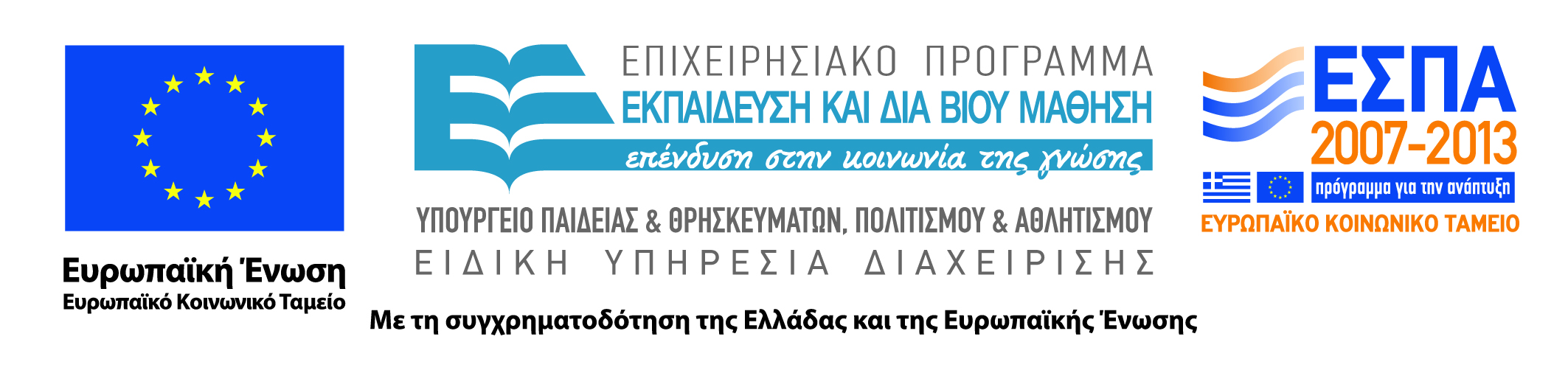 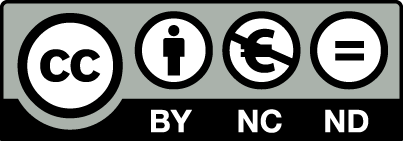 Χρονικά ορόσημα της περιόδου 1991-σήμερα (1 από 3)
Η στασιμότητα και κατάρρευση της Σοβιετικής Ένωσης (1982-1991).
Ο Ψυχρός Πόλεμος τελειώνει το 1991.
Η Κοινωνία της Γνώσης.
Η Τρίτη Βιομηχανική Επανάσταση (1980+).
Η στροφή προς τον Νέο Φιλελευθερισμό και η γέννηση της Νέας Παγκόσμιας Οικονομίας με κυρίαρχο τον χρηματοοικονομικό τομέα.
15
Χρονικά ορόσημα της περιόδου 1991-σήμερα (2 από 3)
Dot.com φούσκα (1995-2000).
Νέου τύπου οικονομικές κρίσεις.
Οι νέοι Βιομηχανικοί πρωταγωνιστές: Κίνα και Ινδία. 
Οι Ασιατικές Τίγρεις: η Νότια Κορέα, η Σιγκαπούρη, η Ταϊβάν, και το Χονγκ Κονγκ.
16
Χρονικά ορόσημα της περιόδου 1991-σήμερα (3 από 3)
Νέοι Τύποι επιχειρηματικής οργάνωσης.
Μετάβαση στον μετα-φορντισμό (1980+).
Παγκόσμια Οικονομική Κρίση (2007+).
Προέκυψε μετά το ξέσπασμα των προβλημάτων στην αγορά στεγαστικών δανείων χαμηλής εξασφάλισης και την αλόγιστη χρήση δομημένων επενδυτικών προϊόντων που εξαρτώνταν άμεσα από τη δυνατότητα αποπληρωμής των δανείων από τα οποία παράγονταν.
Κρίση χρέους των  χωρών, κυρίως της Νοτίου, Ευρώπης (2010+).
17
Άλλα χαρακτηριστικά του 20ου αιώνα: πληθυσμός, κεφάλαιο, ΑΕΠ.
Μάθημα: Γενική  Οικονομική Ιστορία, Ενότητα # 9: Οι Μεγάλες Αλλαγές του 20ου αιώνα
Διδάσκων: Ιωάννα-Σαπφώ Πεπελάση, Τμήμα: Οικονομικής Επιστήμης
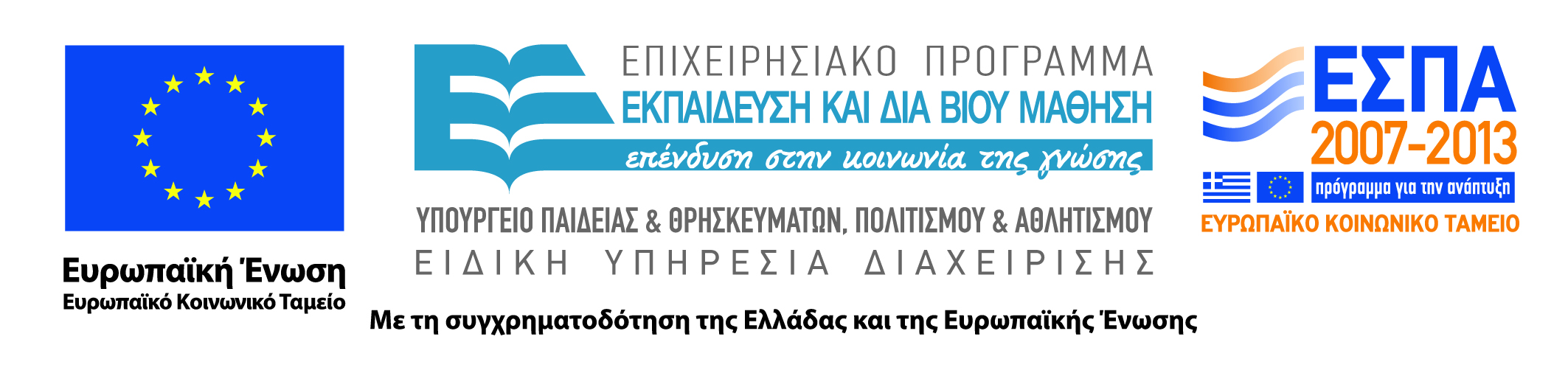 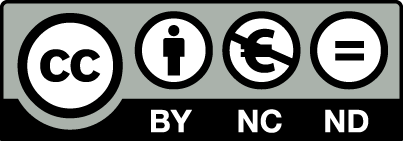 Πληθυσμός τον 20ο αι. (1 από 2)
Τον 20ο αιώνα έχουμε πληθυσμιακή έκρηξη σε όλον τον κόσμο.
Θεαματική αύξηση του πληθυσμού στην Κίνα και την Ινδία λόγω μείωση της θνησιμότητας, εξαιτίας της εξάπλωσης της ιατρικής και των εμβολίων.
Επανέρχεται ο Νομαδισμός:
αλλού γεννιέται κανείς, αλλού μεγαλώνει και δουλεύει σε διάφορες πόλεις.
Διάλυση της οικογένειας. 
Ο αιώνας της παράνομης μετανάστευσης:
Από Ασία και Βόρεια Αφρική προς Ευρώπη.
Από Μεξικό προς Βόρεια Αμερική.
19
Πληθυσμός τον 20ο αι. (2 από 2)
Έκρηξη στα μεταναστευτικά εμβάσματα από τη Δύση στον υπόλοιπο κόσμο.
Πρόβλημα υπερπληθυσμού και άνισης κατανομής εισοδήματος σε χώρες του αναπτυσσόμενου ή του Τρίτου Κόσμου.
Κύμα προσφύγων από τη Μέση Ανατολή και τη Βόρεια Αφρική προς την Ευρώπη εξαιτίας των εμφυλίων πολέμων.
Θρησκευτικός Φονταμενταλισμός- τζιχάντ.
20
Το Κεφάλαιο τον 20ο αι.
Τεράστια μετακίνηση κεφαλαίου τον 20ο  αιώνα (capital mobility).
Από το τέλος του 20ου αιώνα υπάρχει πίεση στην πολυεθνική επιχείρηση για αποδόμησή της.
Τάση να αναθέτει κομμάτι των εργασιών της σε εξωτερικούς συνεργάτες (μικρές εταιρείες): εξωτερική ανάθεση (outsourcing).
21
Αλλαγή στη σύνθεση του ΑΕΠ (1 από 2)
Μετά το 1960 αρχίζει η αποβιομηχάνιση της Δύσης. 
Η συμμετοχή της βιομηχανίας στο ΑΕΠ αρχίζει και φθίνει σε ποσοστιαία μεγέθη, ξεκινώντας από την Αγγλία. 
Αύξηση της συμμετοχής του Τριτογενούς Τομέα (υπηρεσίες) στο ΑΕΠ.
περίπου το 70% του ΑΕΠ.
22
Αλλαγή στη σύνθεση του ΑΕΠ (2 από 2)
Η τελευταία βιομηχανική επανάσταση, είναι αυτή του Internet.
Βοήθησε στην αύξηση των υπηρεσιών αλλά συνέβαλλε και στην αποβιομηχάνιση της Δύσης.
Πολυεθνικές μετέφεραν την παραγωγική τους δράση σε Κίνα, Ινδία κ.τ.λ. όπου δεν είναι αυστηρή η νομοθεσία για τη μόλυνση του περιβάλλοντος.
23
Τέλος Ενότητας # 9
Μάθημα: Γενική Οικονομική Ιστορία, Ενότητα # 9: Οι Μεγάλες Αλλαγές του 20ου αιώνα
Διδάσκων: Ιωάννα-Σαπφώ Πεπελάση, Τμήμα: Οικονομικής Επιστήμης
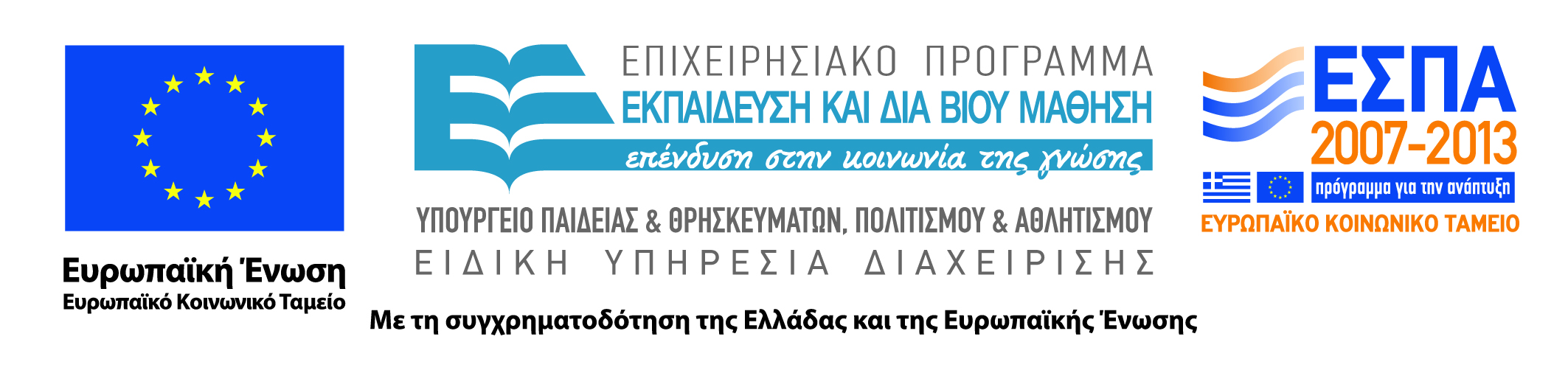 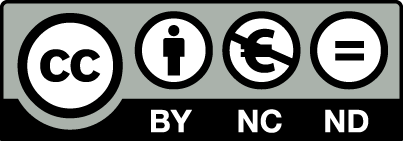